CEIS 101 course          project	smart home automation and 	security system
By; Temesgen Kune    Oct,2020
[Speaker Notes: NOTE:
To change the  image on this slide, select the picture and delete it. Then click the Pictures icon in the placeholder to insert your own image.]
Introduction
Develop a smart home automation and security system by designing the prototype in Tinker cad, building the hardware with the components from the IoT Tech Core Kit and programming within Arduino IDE.
Optional components can be added to the smart home system including a water level sensor to monitor for possible flooding as well as a temperature and humidity sensor to monitor the weather conditions.
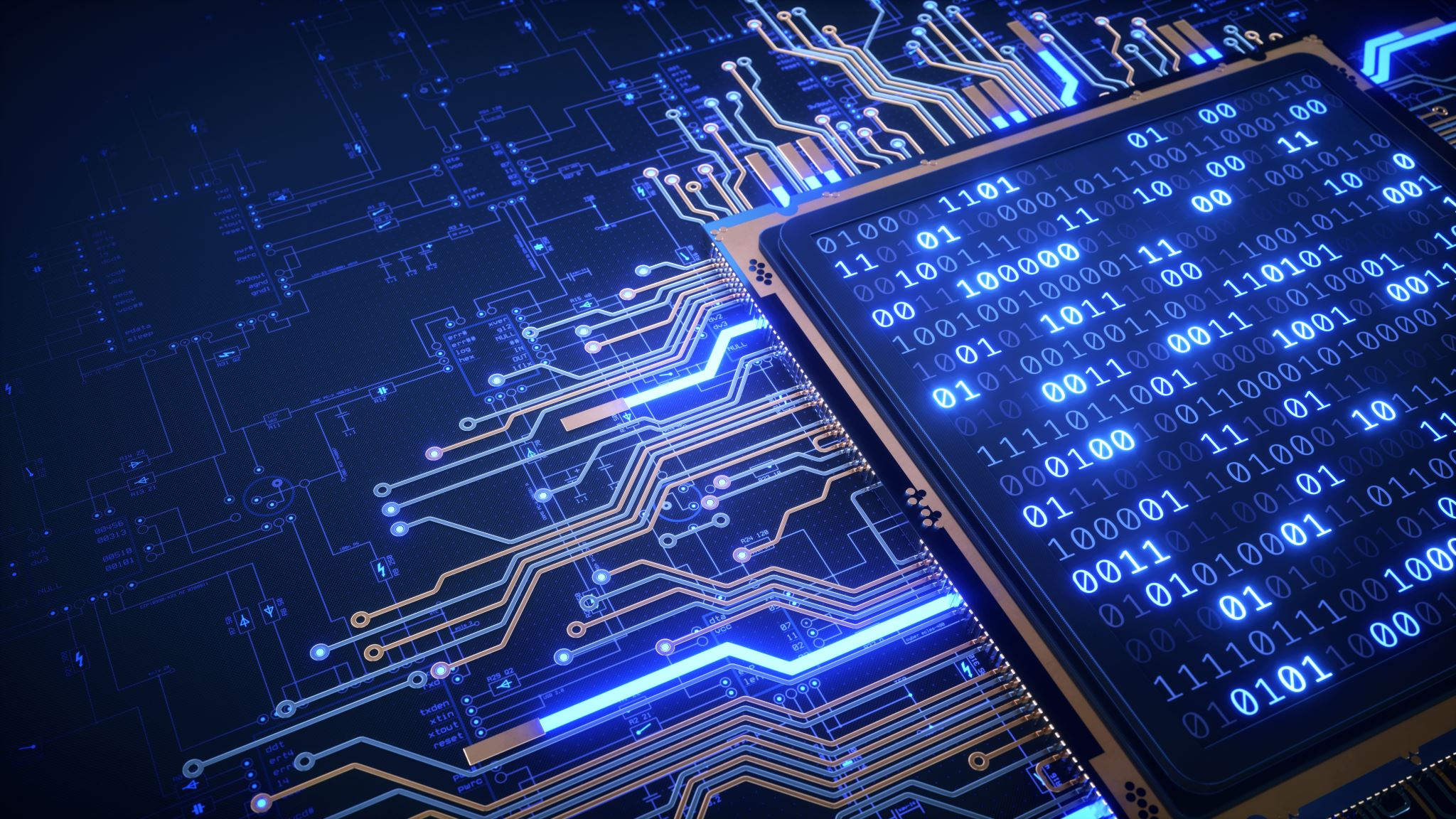 Circuit Simulation in Tinkercad
.
Circuit (screenshot)
Code (screenshot)
k
Inventory of Parts, Circuit Building, and Displaying Messages
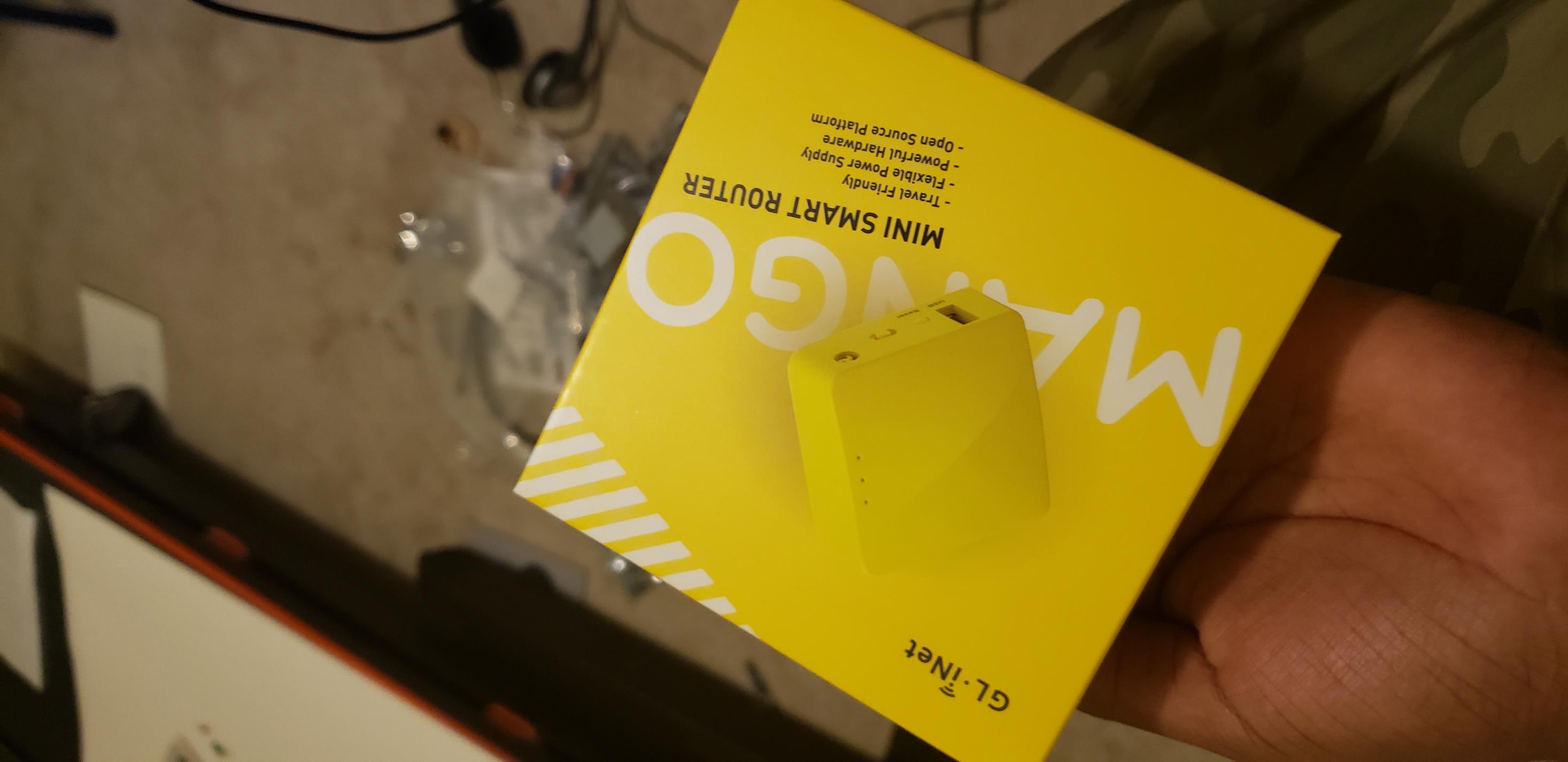 UCTRONICS Kit
ESP32 (2) 
LCD Modules (2)
Breadboards (3) 
Mini Router  
Patch Cable  
Digital Multi Meter 
USB to Micro USB (2)
Inventory of IoT Kit (picture)
Organization of Project Components (picture)
Arduino Mega 2560
Breadboard
Resistor 10kΩ
LEDs
Ultrasonic Sensor 
Passive Buzzer
Photoresistor
Wires
USB Type B cable
Circuit with red LED on (picture)
Serial Monitor (screenshot)
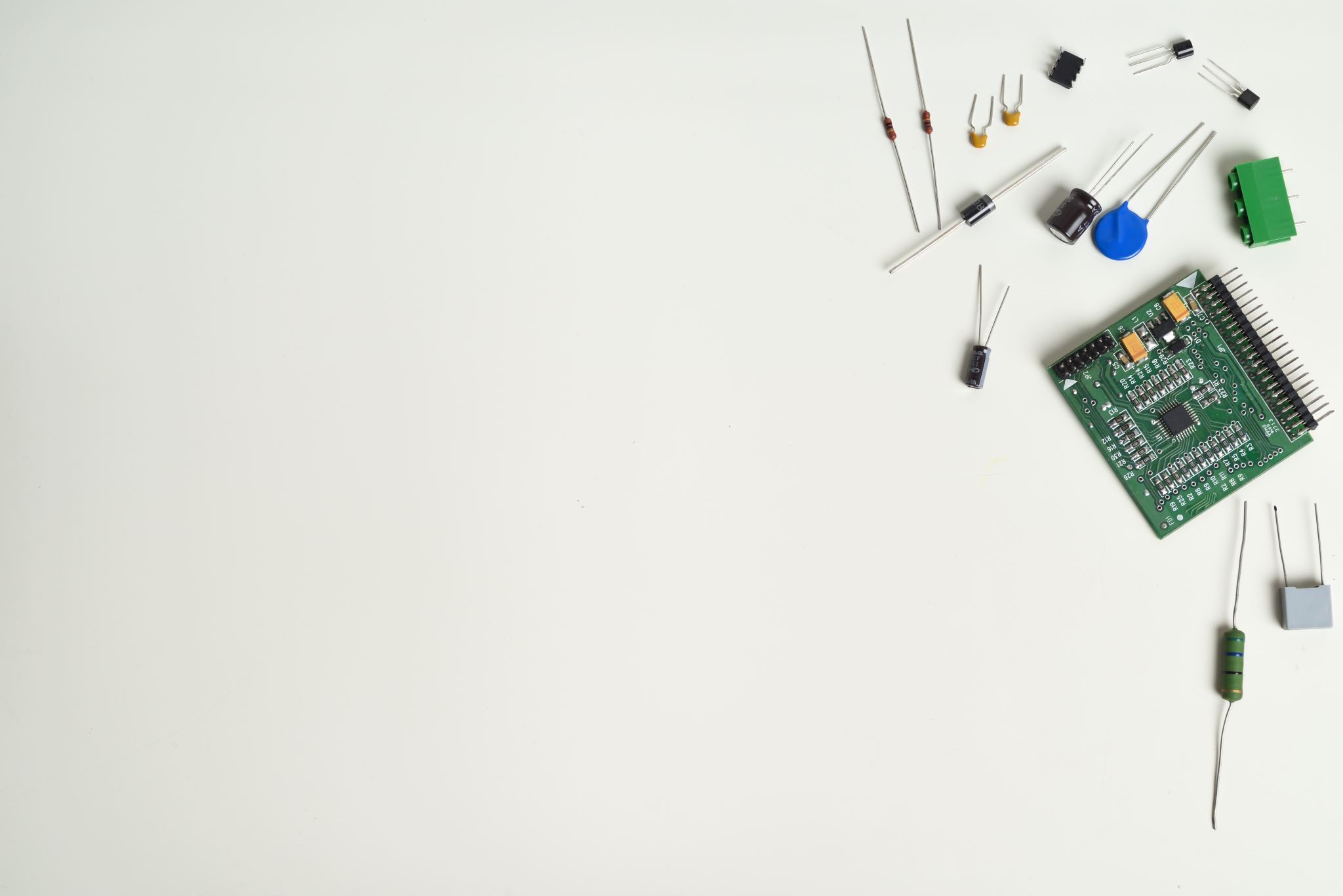 Adding Door Sensor to Smart Home System
.
Circuit of door closed with Green LED ON (picture)
Circuit of door open with Green LED OFF (picture)
Arduino Code (screenshot)
Serial Monitor (screenshot)
.
Adding Distance Sensor to Smart Home System and Conducting Data Analysis
Circuit with green LED on
Circuit with yellow LED on
Circuit with red LED on
Below is the video with sound and all three lights displayed in Arduino.
Play the video here
Arduino Code
Serial Monitor
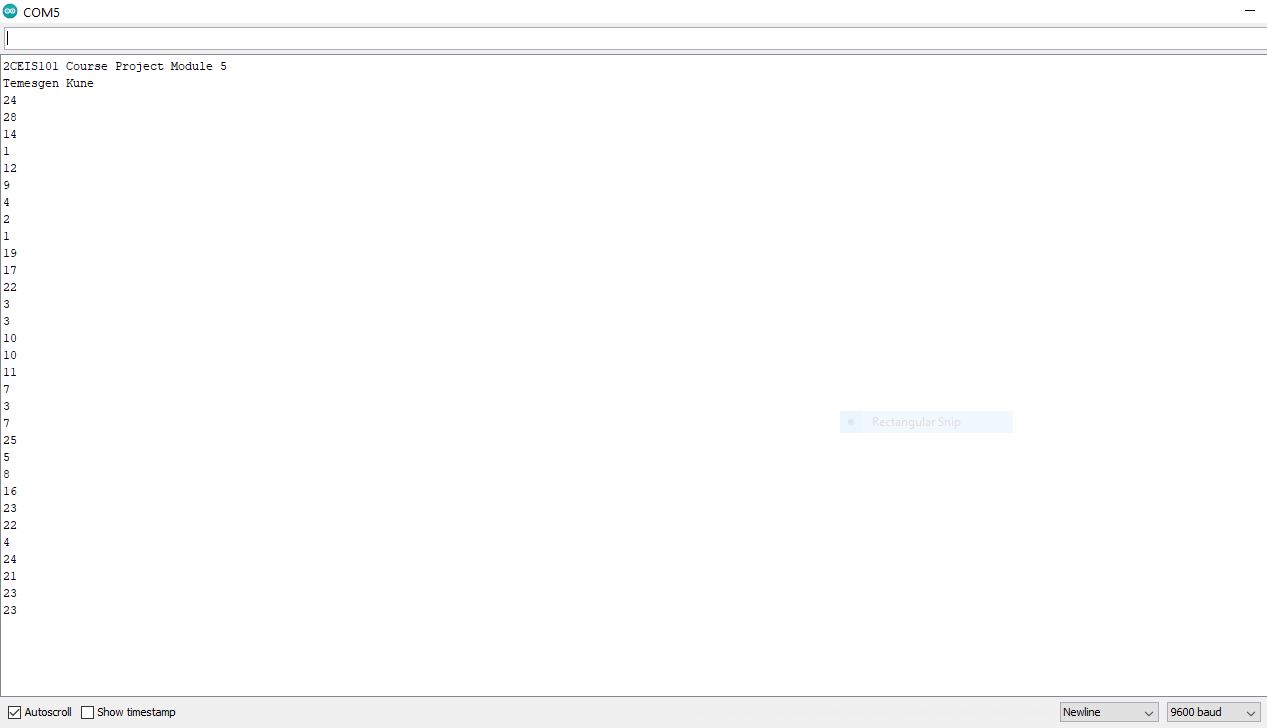 Plot of data (graph from Excel)
.
Adding Automated Light to Smart Home System
Circuit with automated LED off
Circuit with automated LED on (picture)
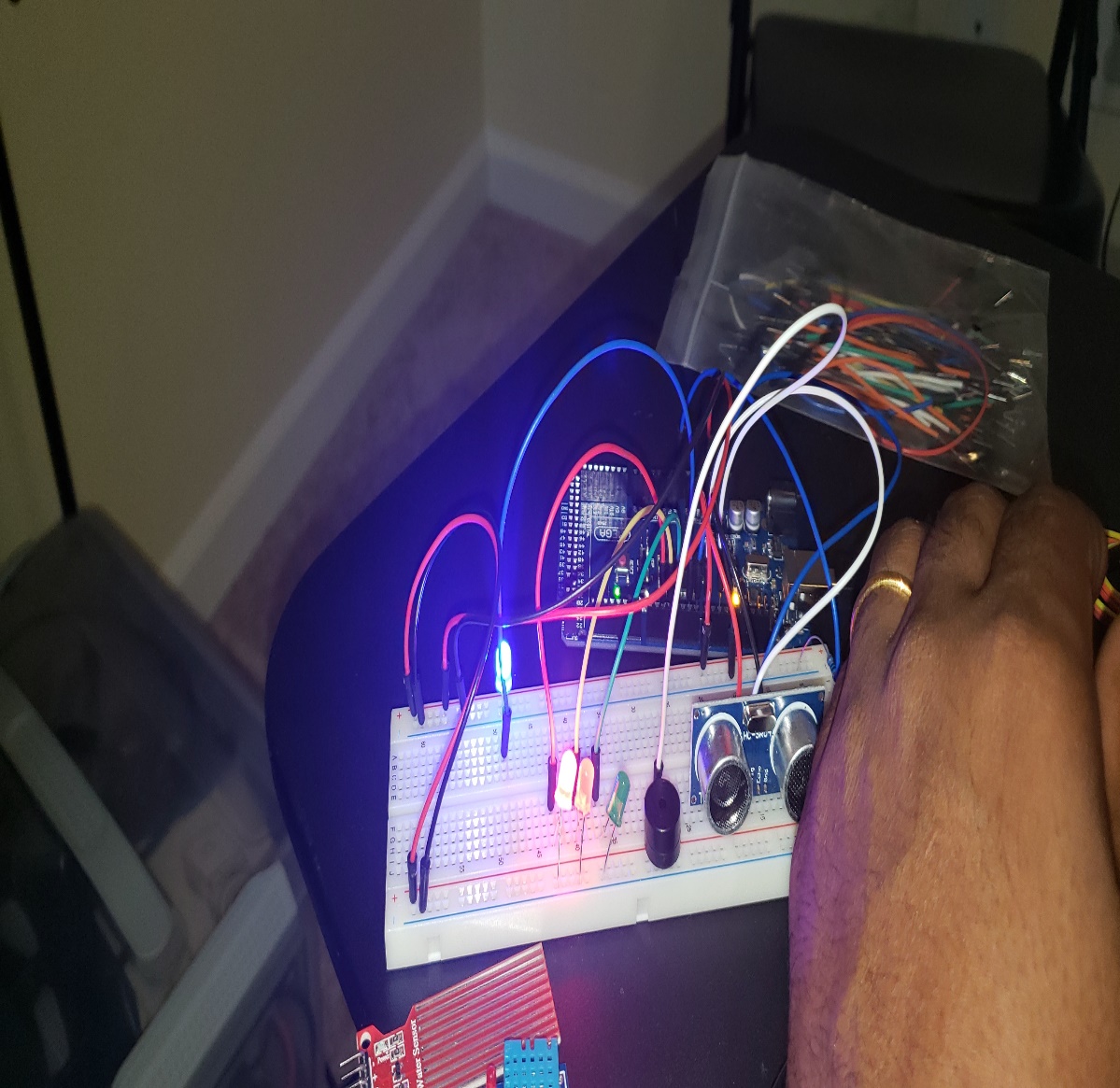 Arduino Code (screenshot)
Serial Plotter (screenshot)
Challenges
USB cable not recognized by laptop to power-up the Arduino.
Change different USB port.
Restart Arduino.
The serial code not uploading and error results.
Double check the source where it copied.
Missing placing cables in breadboard powered line.
Check the right pin in breadboard.
The LED’s not showing the output after code upload.
Change the LED.
Missing the moment of LED light output to take picture.
Increasing delay time for the time.
Career Skills Acquired
Hardware and Software Knowledge
How Arduino and Arduino code works.
Breadboard and Cables.
Input and output devices.
Sensors in IOT devices.
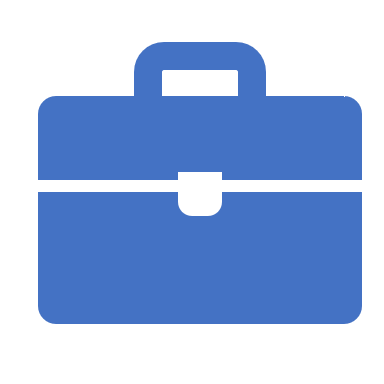 Conclusion
This project Introduced me good understanding of IOT devices as well as how internet of things works in the real world.
The Arduino Kit that has a lots of hardware materials like Resistors, Photo receptors, LED and a lot more; that taught me a lot on hardware knowledge. 
The project is hands on training for beginner programmers and introduces programing languages .